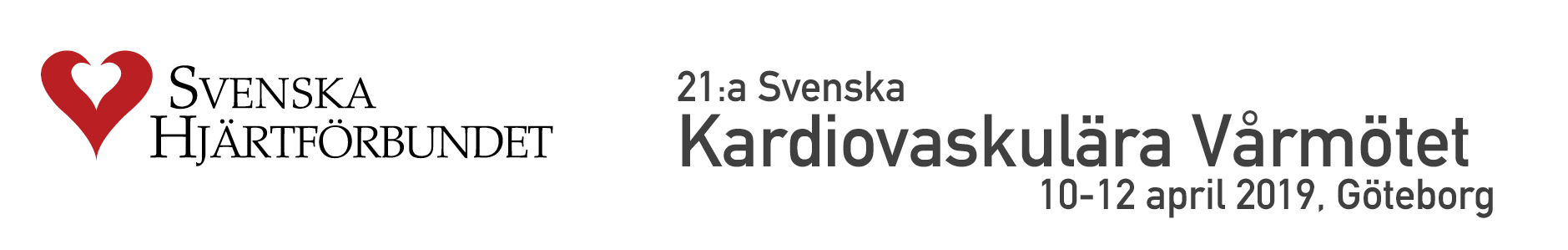 Namn: 		Petra Andersson, Luleå
Titel: 		Intressanta vetenskaper

Alternativ 1. 	Ingen intressekonflikt.

Alternativ 2. 	Intressekonflikt:
				Konsultuppdrag för X-företaget
				Forskningsanslag från X-företaget
				Regelbundna föreläsningar för X-företaget